Ζωική Ποικιλότητα
Ενότητα 8. Προσαρμογές Ι

Ρόζα Μαρία Τζαννετάτου Πολυμένη, Επίκουρη Καθηγήτρια
Σχολή Θετικών Επιστημών
Τμήμα Βιολογίας
Προσαρμογή: ο συμβιβασμός του οργανισμού με το περιβάλλον του (Pianka)
Αφορά τη γενετική σύσταση καθώς και τη φυσιολογική, συμπεριφορική και αναπτυξιακή ευελιξία. 
Οι παράμετροι που σμιλεύουν τις προσαρμογές είναι το φυσικό περιβάλλον (θερμοκρασία, υγρασία, αλατότητα) και οι αλληλεπιδράσεις των οργανισμών με άτομα του ίδιου ή άλλου είδους (ανταγωνισμός, θήρευση).
Οι οικολογικές και περιβαλλοντικές απαιτήσεις μπορεί να είναι αντιτιθέμενες, με αποτέλεσμα ο οργανισμός να πρέπει να συνδυάσει κατάλληλα προσαρμοστικές αποκρίσεις προκειμένου να επιβιώσει.
Ενότητα  8. Προσαρμογές Ι
2
Η φύση των προσαρμογών
«Εξελικτική», αλλαγή του γονοτύπου (κληρονομήσιμη).

«Παροδική», φαινοτυπική απόκριση σε ιδιαίτερες συνθήκες (συμπεριφορά, φυσιολογία-εγκλιματισμός).
Ενότητα  8. Προσαρμογές Ι
3
Το υλικό της εξέλιξης είναι οι μεταλλάξεις και το κριτήριο η φυσική επιλογή... 1/2
Η εξέλιξη δεν στηρίζεται μόνο στην ανάπτυξη προσαρμογών από τη φυσική επιλογή.
Παράγοντες όπως η τύχη, επηρεάζουν την εξέλιξη.
Τα χαρακτηριστικά που ευνοούνται από τη φυσική επιλογή θα πρέπει να ικανοποιούν τους περιορισμούς των βιοχημικών διαδικασιών. 
Δρα σε φαινοτύπους.
Ενότητα  8. Προσαρμογές Ι
4
Το υλικό της εξέλιξης είναι οι μεταλλάξεις και το κριτήριο η φυσική επιλογή... 2/2
Τα χαρακτηριστικά των οργανισμών ΔΕΝ είναι απαραίτητα προϊόν προσαρμογών!
Δεν υπάρχει κάποιος σκοπός ή πρόνοια στη δράση της φυσικής επιλογής.
1
Ενότητα  8. Προσαρμογές Ι
5
Φυσική επιλογή 1/2
Η φυσική επιλογή είναι έννοια δυναμική. Εξαρτάται από τις ιδιαίτερες συνθήκες που επικρατούν σε συγκεκριμένη θέση για ένα ορισμένο χρονικό παράθυρο.
2
Ενότητα  8. Προσαρμογές Ι
6
Φυσική επιλογή 2/2
Η φυσική επιλογή δεν είναι πανάκεια. 
Ακαρινωτά πουλιά: φυλογένεση vs. εξελικτικής σύγκλισης
3
5
4
Ενότητα  8. Προσαρμογές Ι
7
Ακτινωτή προσαρμογή
H διαφοροποίηση σε διαφορετικές οικοθέσεις ειδών που προέρχονται από έναν κοινό πρόγονο.
6
Ενότητα  8. Προσαρμογές Ι
8
Προσαρμοστικότητα
Η επιτυχία ενός οργανισμού στην προσπάθεια του να επιβιώσει και να αναπαραχθεί σε δεδομένο περιβάλλον.

Σχετίζεται με την ικανότητά του να μεταβάλλει την αρμοστικότητά του.
Ενότητα  8. Προσαρμογές Ι
9
Αρμοστικότητα
Η ικανότητα ενός οργανισμού να επιβιώσει και να κληροδοτήσει τον γονότυπό του αυξάνοντας τη συχνότητά του σε σύγκριση με κάποιον άλλον γονότυπο. 
Ουσιαστικά περιγράφει την αναπαραγωγική επιτυχία ενός οργανισμού.
Είναι μέγεθος σχετικό, μεταβάλλεται ανάλογα με τις συνθήκες που επικρατούν σε ένα δεδομένο χρονικό διάστημα.
Ενότητα  8. Προσαρμογές Ι
10
Τύποι φυσικής επιλογής
Η φυσική επιλογή δρα όπου υπάρχουν φαινοτυπικές διαφορές.
Για να είναι αποτελεσματική η επιλογή, θα πρέπει η φαινοτυπική διαφορά να αντικατοπτρίζεται στο γονότυπο.
Ορίζονται ανάλογα με τη σχέση φαινοτύπου και αρμοστικότητας. Διακρίνονται τρεις περιπτώσεις:
Ενότητα  8. Προσαρμογές Ι
11
Κατευθύνουσα
Η σχέση είναι μονοτονική και ο ακραίος φαινότυπος παρουσιάζει τη μεγαλύτερη αρμοστικότητα.
7
8
Ενότητα  8. Προσαρμογές Ι
12
Σταθεροποιούσα
Οι μέσες τιμές εμφανίζουν την υψηλότερη αρμοστικότητα
9
10
Ενότητα  8. Προσαρμογές Ι
13
Διασπαστική
Ευνοούνται οι δύο ακραίες φαινοτυπικές τιμές
12
11
Ενότητα  8. Προσαρμογές Ι
14
Σύγκριση
13
Ενότητα  8. Προσαρμογές Ι
15
Γενετική Ποικιλότητα
Εάν ίσχυε αποκλειστικά η κατευθύνουσα επιλογή, όλοι οι πληθυσμοί θα παρουσίαζαν έναν φαινότυπο.

Τυχαία παρέκλιση αλληλομόρφων μεταξύ επιλεκτικά ισοδύναμων γονοτυπών.
Παροδικοί πολυμορφισμοί (εν εξελίξει καταστάσεις).
Μεταλλάξεις (εμφάνιση γονιδίων).
Γονιδιακή ροή (επάνοδος γονιδίων).
Εξισορροπημένος πολυμορφισμός (Dobzhansky).
Ενότητα  8. Προσαρμογές Ι
16
Η Ζωολογία μετά τον άνθρωπο 1/3
14
Ενότητα  8. Προσαρμογές Ι
17
Η Ζωολογία μετά τον άνθρωπο 2/3
15
16
Ενότητα  8. Προσαρμογές Ι
18
Η Ζωολογία μετά τον άνθρωπο 3/3
17
18
Ενότητα  8. Προσαρμογές Ι
19
Τέλος Παρουσίασης
Ενότητα  8. Προσαρμογές Ι
20
Χρηματοδότηση
Το παρόν εκπαιδευτικό υλικό έχει αναπτυχθεί στo πλαίσιo του εκπαιδευτικού έργου του διδάσκοντα.
Το έργο «Ανοικτά Ακαδημαϊκά Μαθήματα στο Πανεπιστήμιο Αθηνών» έχει χρηματοδοτήσει μόνο την αναδιαμόρφωση του εκπαιδευτικού υλικού. 
Το έργο υλοποιείται στο πλαίσιο του Επιχειρησιακού Προγράμματος «Εκπαίδευση και Δια Βίου Μάθηση» και συγχρηματοδοτείται από την Ευρωπαϊκή Ένωση (Ευρωπαϊκό Κοινωνικό Ταμείο) και από εθνικούς πόρους.
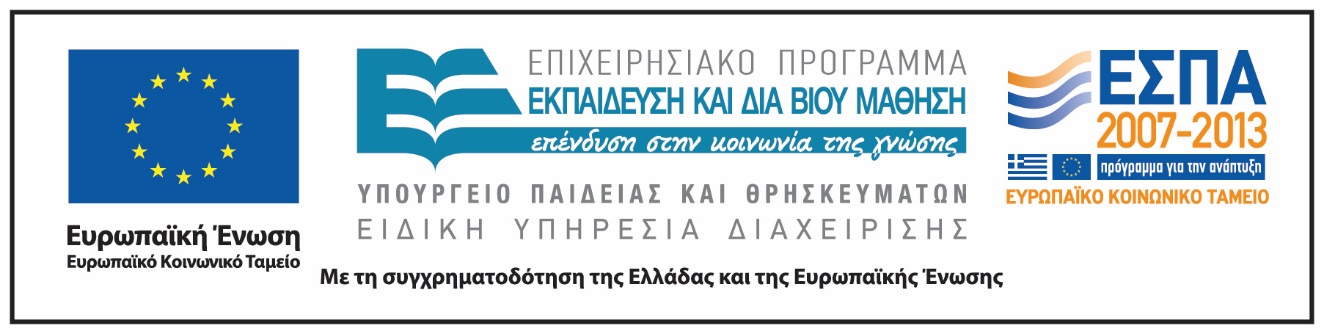 Ενότητα  8. Προσαρμογές Ι
21
Σημειώματα
Ενότητα  8. Προσαρμογές Ι
22
Σημείωμα Ιστορικού Εκδόσεων Έργου
Το παρόν έργο αποτελεί την έκδοση 1.0.
Ενότητα  8. Προσαρμογές Ι
23
Σημείωμα Αναφοράς
Copyright Εθνικόν και Καποδιστριακόν Πανεπιστήμιον Αθηνών, Ρόζα – Μαρία Τζαννετάτου Πολυμένη, Επίκουρη Καθηγήτρια. «Ζωική Ποικιλότητα. Ενότητα 8. Προσαρμογές Ι». Έκδοση: 1.0. Αθήνα 2015. Διαθέσιμο από τη δικτυακή διεύθυνση: http://opencourses.uoa.gr/courses/BIOL100/.
Ενότητα  8. Προσαρμογές Ι
24
Σημείωμα Αδειοδότησης
Το παρόν υλικό διατίθεται με τους όρους της άδειας χρήσης Creative Commons Αναφορά, Μη Εμπορική Χρήση Παρόμοια Διανομή 4.0 [1] ή μεταγενέστερη, Διεθνής Έκδοση.   Εξαιρούνται τα αυτοτελή έργα τρίτων π.χ. φωτογραφίες, διαγράμματα κ.λ.π.,  τα οποία εμπεριέχονται σε αυτό και τα οποία αναφέρονται μαζί με τους όρους χρήσης τους στο «Σημείωμα Χρήσης Έργων Τρίτων».
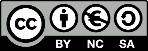 [1] http://creativecommons.org/licenses/by-nc-sa/4.0/ 

Ως Μη Εμπορική ορίζεται η χρήση:
που δεν περιλαμβάνει άμεσο ή έμμεσο οικονομικό όφελος από την χρήση του έργου, για το διανομέα του έργου και αδειοδόχο
που δεν περιλαμβάνει οικονομική συναλλαγή ως προϋπόθεση για τη χρήση ή πρόσβαση στο έργο
που δεν προσπορίζει στο διανομέα του έργου και αδειοδόχο έμμεσο οικονομικό όφελος (π.χ. διαφημίσεις) από την προβολή του έργου σε διαδικτυακό τόπο

Ο δικαιούχος μπορεί να παρέχει στον αδειοδόχο ξεχωριστή άδεια να χρησιμοποιεί το έργο για εμπορική χρήση, εφόσον αυτό του ζητηθεί.
Ενότητα  8. Προσαρμογές Ι
25
Διατήρηση Σημειωμάτων
Οποιαδήποτε αναπαραγωγή ή διασκευή του υλικού θα πρέπει να συμπεριλαμβάνει:
το Σημείωμα Αναφοράς
το Σημείωμα Αδειοδότησης
τη δήλωση Διατήρησης Σημειωμάτων
το Σημείωμα Χρήσης Έργων Τρίτων (εφόσον υπάρχει)
μαζί με τους συνοδευόμενους υπερσυνδέσμους.
Ενότητα  8. Προσαρμογές Ι
26
Σημείωμα Χρήσης Έργων Τρίτων (1/3)
Το Έργο αυτό κάνει χρήση των ακόλουθων έργων:
Εικόνες
Εικόνα 1. © Koolworks S.A./ Jenny.gr 2015.  Σύνδεσμος: http://www.jenny.gr/min-xasete-tis-teleutaies-parastaseis-tou-athens-open-air-film-festival/. Πηγή: http://www.jenny.gr.
Εικόνα  2. Σύνδεσμος:http://www.isfm.ch/news/2015/09/%CE%BD%CE%AD%CE%BF-%CF%81%CF%89%CF%83%CE%B9%CE%BA%CF%8C-%CE%B5%CF%81%CE%B3%CE%B1%CF%83%CF%84%CE%AE%CF%81%CE%B9%CE%BF-%CE%B8%CE%B1-%CE%B5%CF%80%CE%B9%CF%87%CE%B5%CE%B9%CF%81%CE%AE%CF%83%CE%B5%CE%B9/.  Πηγή: In gr
Εικόνα  3. Σύνδεσμος: http://www.geometer.org/Brazil2006/best.html. Πηγή: http://www.geometer.org/
Εικόνα  4. © 2015 StudyBlue Inc. All rights reserved. Σύνδεσμος: https://www.studyblue.com/notes/note/n/aves/deck/4625538. Πηγή: https://www.studyblue.com.
Εικόνα  5. © SCRIGROUP 2015 . All rights reserved. Σύνδεσμος: http://www.scrigroup.com/geografie/Australia12734.php. Πηγή: http://www.scrigroup.com.
Ενότητα  8. Προσαρμογές Ι
27
Σημείωμα Χρήσης Έργων Τρίτων (2/3)
Εικόνα  6. Public Domain Image. Σύνδεσμος: http://beautyofbirds.com/finchspecies.htm. Πηγή: Walter Rothschild. The Avifauna of Laysan and the neighbouring islands with a complete history to date of the birds of the Hawaiian possession. LondonQ R.H. Porter, 1893-1900.
Εικόνα  7. © 2015 Encyclopedia Britannica , Inc. Σύνδεσμος: http://www.britannica.com/animal/peppered-moth.  Πηγή: http://www.britannica.com.
Εικόνα  8. © 2015 SparkNotes LLC, All Rights Reserved. Σύνδεσμος: http://www.sparknotes.com/biology/evolution/naturalselection/section1.rhtml. Πηγή: http://www.sparknotes.com/.
Εικόνα  9. Σύνδεσμος: https://www.pinterest.com/pin/392376186259503021/ Πηγή: Βρέθηκε στο buzzscience.files.wordpress.com
Εικόνα 10. © 2015 SparkNotes LLC, All Rights Reserved. Σύνδεσμος: http://www.sparknotes.com/biology/evolution/naturalselection/section1.rhtml. Πηγή: http://www.sparknotes.com/.
Εικόνα  11. Σύνδεσμος: http://www.biokurs.de/skripten/13/bs13-35.htm. Πηγή: http://www.biokurs.de.
Εικόνα  12. © 2015 SparkNotes LLC, All Rights Reserved. Σύνδεσμος: http://www.sparknotes.com/biology/evolution/naturalselection/section1.rhtml. Πηγή: http://www.sparknotes.com/.
Ενότητα  8. Προσαρμογές Ι
28
Σημείωμα Χρήσης Έργων Τρίτων (3/3)
Εικόνα  13. Σύνδεσμος: https://www.pinterest.com/pin/127578601919114346/. Πηγή: http://evoled.dbs.umt.edu/lessons/causes.htm.
Εικόνα  14. Σύνδεσμος: http://www.sivatherium.narod.ru/library/Dixon/main_en.htm. Πηγή:  After Man. A Zoology of the Future. By Dougal Dixon. Published in the United States of America in 1981 by St. Martin's Press. Library of Congress Number 81-56345, ISBN 0-312-01163-6.
Εικόνα 15. Σύνδεσμος: http://monsterbrains.blogspot.gr/2010/12/dougal-dixon-after-man-zoology-of.html. Πηγή: After Man. A Zoology of the Future. By Dougal Dixon. Published in the United States of America in 1981 by St. Martin's Press. Library of Congress Number 81-56345, ISBN 0-312-01163-6.
Εικόνα 16. Σύνδεσμος:http://monsterbrains.blogspot.gr/2010/12/dougal-dixon-after-man-zoology-of.html.  Πηγή: After Man. A Zoology of the Future. By Dougal Dixon. Published in the United States of America in 1981 by St. Martin's Press. Library of Congress Number 81-56345, ISBN 0-312-01163-6.
Εικόνα 17. Σύνδεσμος:http://monsterbrains.blogspot.gr/2010/12/dougal-dixon-after-man-zoology-of.html Πηγή: After Man. A Zoology of the Future. By Dougal Dixon. Published in the United States of America in 1981 by St. Martin's Press. Library of Congress Number 81-56345, ISBN 0-312-01163-6.
Εικόνα 18. Σύνδεσμος:http://monsterbrains.blogspot.gr/2010/12/dougal-dixon-after-man-zoology-of.html Πηγή: After Man. A Zoology of the Future. By Dougal Dixon. Published in the United States of America in 1981 by St. Martin's Press. Library of Congress Number 81-56345, ISBN 0-312-01163-6.
Ενότητα  8. Προσαρμογές Ι
29